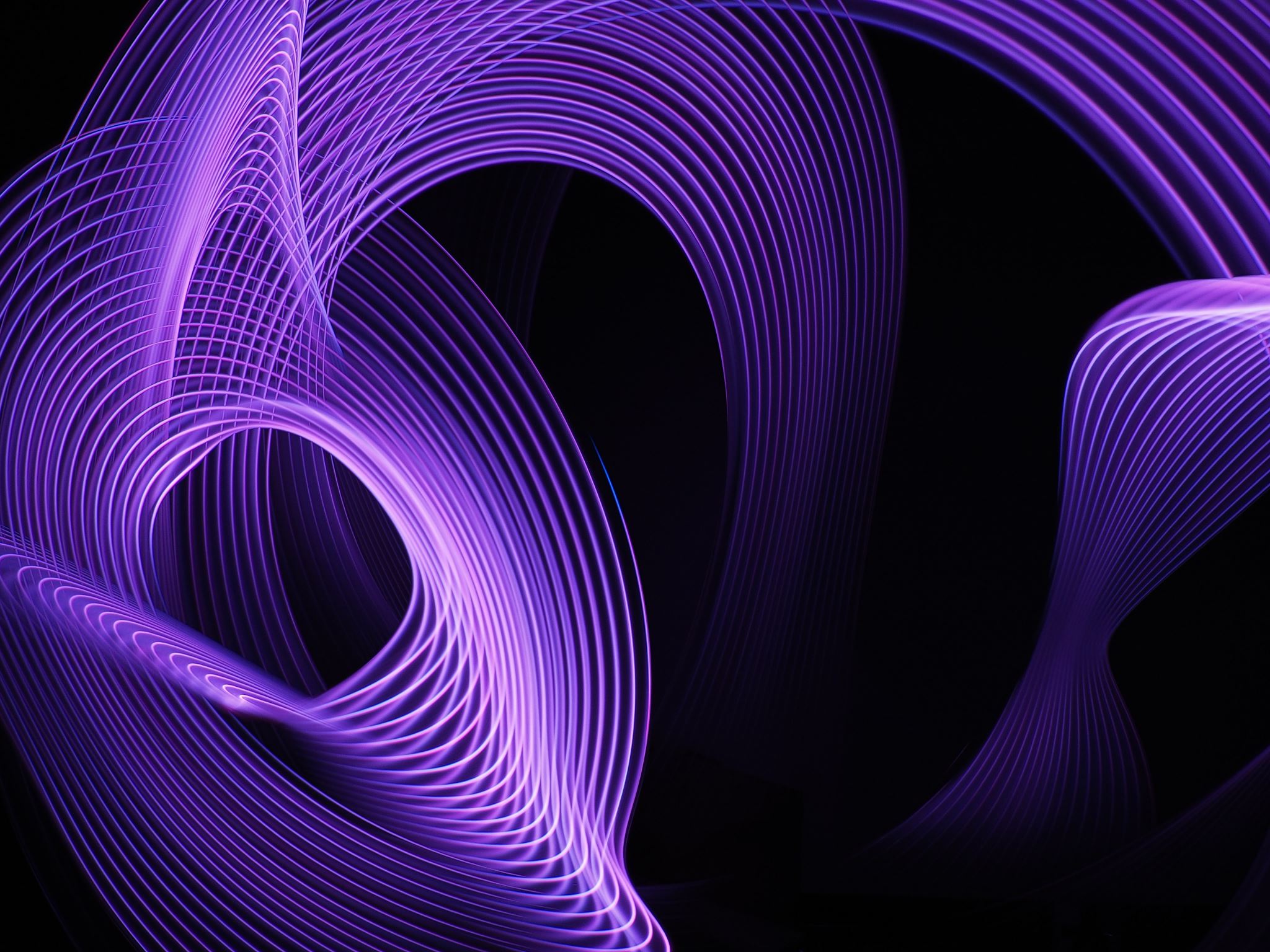 Grant  Writing SERIESBEGINNING BEGINNING
Mary Farwell with thanks to SHAron paynter
Grant Writing Myths I
$
X
Grant Writing Myths II
$
X
To Win A Grant
What’s in a name?
Grant and proposal types
So, you want to write a grant proposal. Now what?
Finding a Funder
Relevancy for the Funder
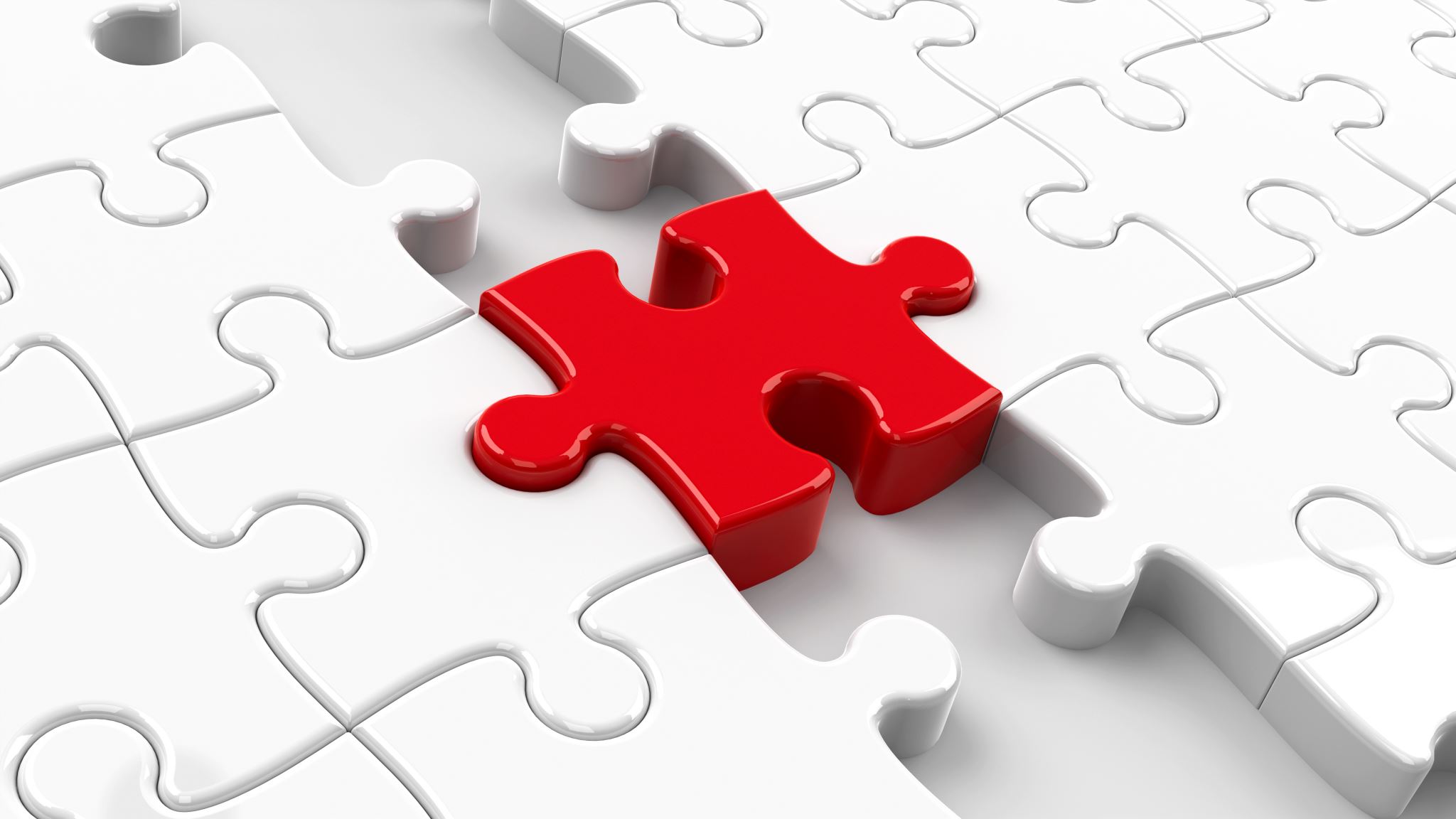 Learn the funder’s grantmaking philosophy, interests, criteria
Funding priorities
Restrictions
Past awards
Fit between their mission and your organization’s mission
Eligibility criteria
Partnership requirements
Finding a Funder-Resources
Attend “Library Resources” Grant session
Also see https://rede.ecu.edu/funding/
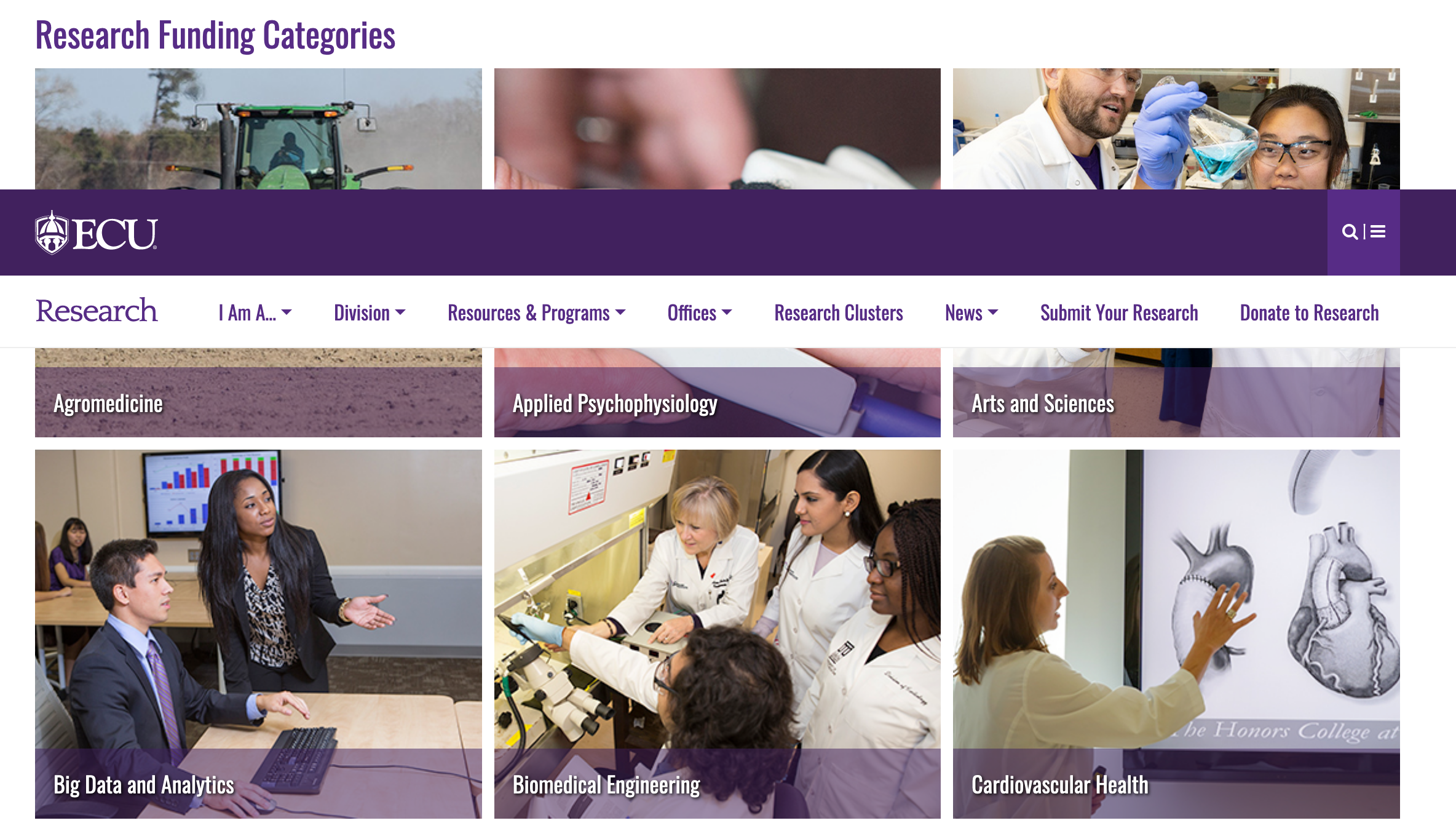 Grant source searching
So, you want to write a grant proposal. Now what?
Defining the Need
Context Matters
So, you want to write a grant proposal. Now what?
Moving from Problem to Solution
SMARTObjectives
Think Like a Funder
Overview of the Grants Process
Proposal Writing Pitfalls